CANTEEN & WELFARE AREAS
1
PREVENT CATCHING & SPREADING THE VIRUS
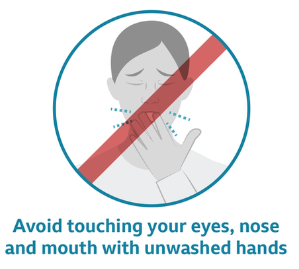 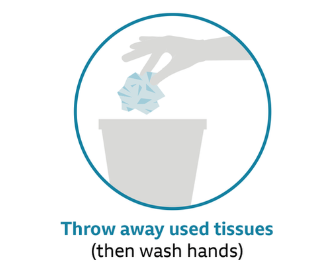 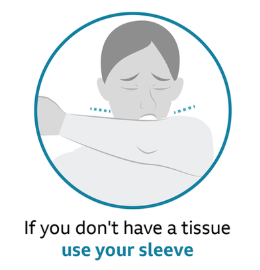 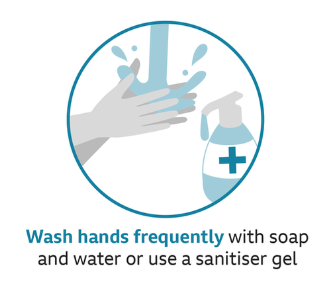 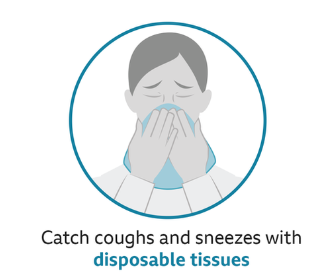 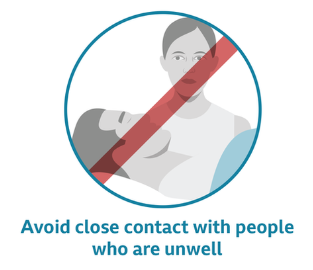 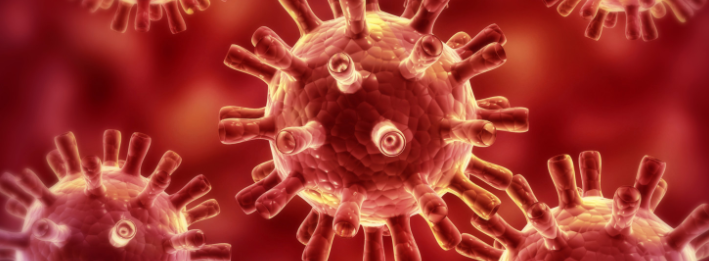 COVID-19 HEALTH & SAFETY
2
GOOD PRACTICE GUIDANCE
Do not come to work if you have symptoms of COVID-19, including a new, continuous cough or high temperature (over 37.8°C/100F); advise your Manager and ensure you and your fellow householders self-isolate in accordance with Government Guidelines; if you develop symptoms while at work, return home immediately, advise your Manager and self-isolate.
Avoid physical contact, no handshakes, etc. and keep a minimum of 2 metres between you and anyone else you interact with.  
Reorganise dining areas, ensuring sufficient spacing between the chairs and removing chairs as necessary.  Use additional rooms where required to maintain social distancing standards.
Display signage limiting the number of people permitted to use the facilities at any one time and keep doors locked when not in use; however, ensure welfare facilities remain available to everyone on site, including contractors and drivers.
Stagger breaks and the use of welfare facilities, such as sanitary facilities, changing rooms, canteen, etc. to minimise the number of people and to respect the basic hygiene and social distance guidelines.
Do not share cutlery, provide extra where required, and don't share meals.
Ensure access to soap and water / sanitising gel and provide single-use towels. 
Declutter surfaces and increase cleaning / sanitising regimes.  Assign responsibility and frequency for disinfecting touch points, tables, door handles, collective catering equipment and appliances such as kettles, microwaves, toasters, etc.  Wear gloves throughout cleaning activities and wash hands immediately on removal of gloves.
For toilets (showers, toilets and sinks), in addition to frequent disinfection, provide means to disinfect contact surfaces before and after use.  Disinfect the contact surfaces of the toilets with single-use wipes.
Report any specific concerns to the relevant Manager / Supervisor.
V1 – 31/03/2020                                                                                          1/2
Avoid physical contact, keep a minimum of 2 metres between you and anyone else you interact with.  
Ensure sufficient spacing between chairs.
Limit the number of people using the facilities.
Keep doors locked when not in use.
Stagger breaks and the use of welfare facilities.
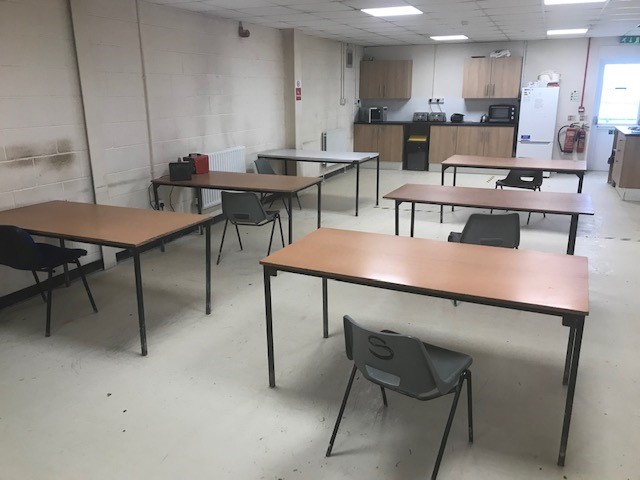 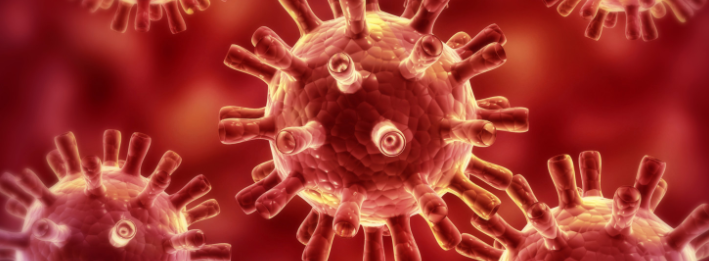 HEALTH & SAFETY
3
CANTEENS
Do not share cutlery.
Wash hands frequently with soap and water, or sanitising gel. 
Frequently disinfect catering equipment and appliances such as kettles, microwaves, toasters, etc.
For toilets (showers, toilets and sinks), in addition to frequent disinfection, disinfect contact surfaces before and after use with single-use wipes.
Report any specific concerns to the relevant Manager / Supervisor.
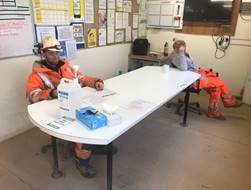 V1 – 30/03/2020                                                                                          2/2